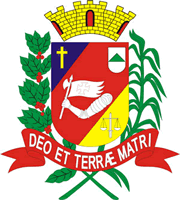 DIVISÃO DE ALIMENTAÇÃO ESCOLAR - MUNICÍPIO DE ASSIS – SP
PROGRAMA NACIONAL DE ALIMENTAÇÃO ESCOLAR – PNAE
MÊS DE MARÇO
CARDÁPIO: CRECHE
ZONA URBANA
PERIODO INTEGRAL
FAIXA ETÁRIA 1 a 3 anos
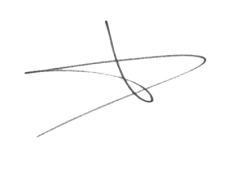 OBS. CARDÁPIO SUJEITO A ALTERAÇÃO
NUTRICIONISTA : EDUARDO PIMENTEL NICOLOSI  - CRN3:11161
[Speaker Notes: OBS. CARDÁPIO SUJEITO A ALTERAÇÃO]